The impact of biomedical innovation on U.S. mortality, 1999-2019:evidence partly based on 286 million descriptors of 27 million PubMed articles
1
From 1999 to 2019, the age-adjusted U.S. mortality rate (excluding deaths from unintentional injury, suicide, and homicide) from all diseases declined by approximately 20%--about 1% per year.
How much of that decline was due to 
biomedical innovation?
2
The definition of insanity is doing the same thing over and over and expecting different results.
Attributed (erroneously) to Albert Einstein
3
Research design
We investigate econometrically the overall impact that biomedical innovation had on premature mortality in the U.S. during the period 1999-2019.  
We use a difference-in-differences research design: we investigate whether the diseases for which there was more biomedical innovation had larger reductions in premature mortality.  
Biomedical innovation related to a disease is measured by the change in the mean vintage of descriptors of PubMed articles about the disease.  
We analyze data on 286 million descriptors of 27 million articles about over 800 diseases.
4
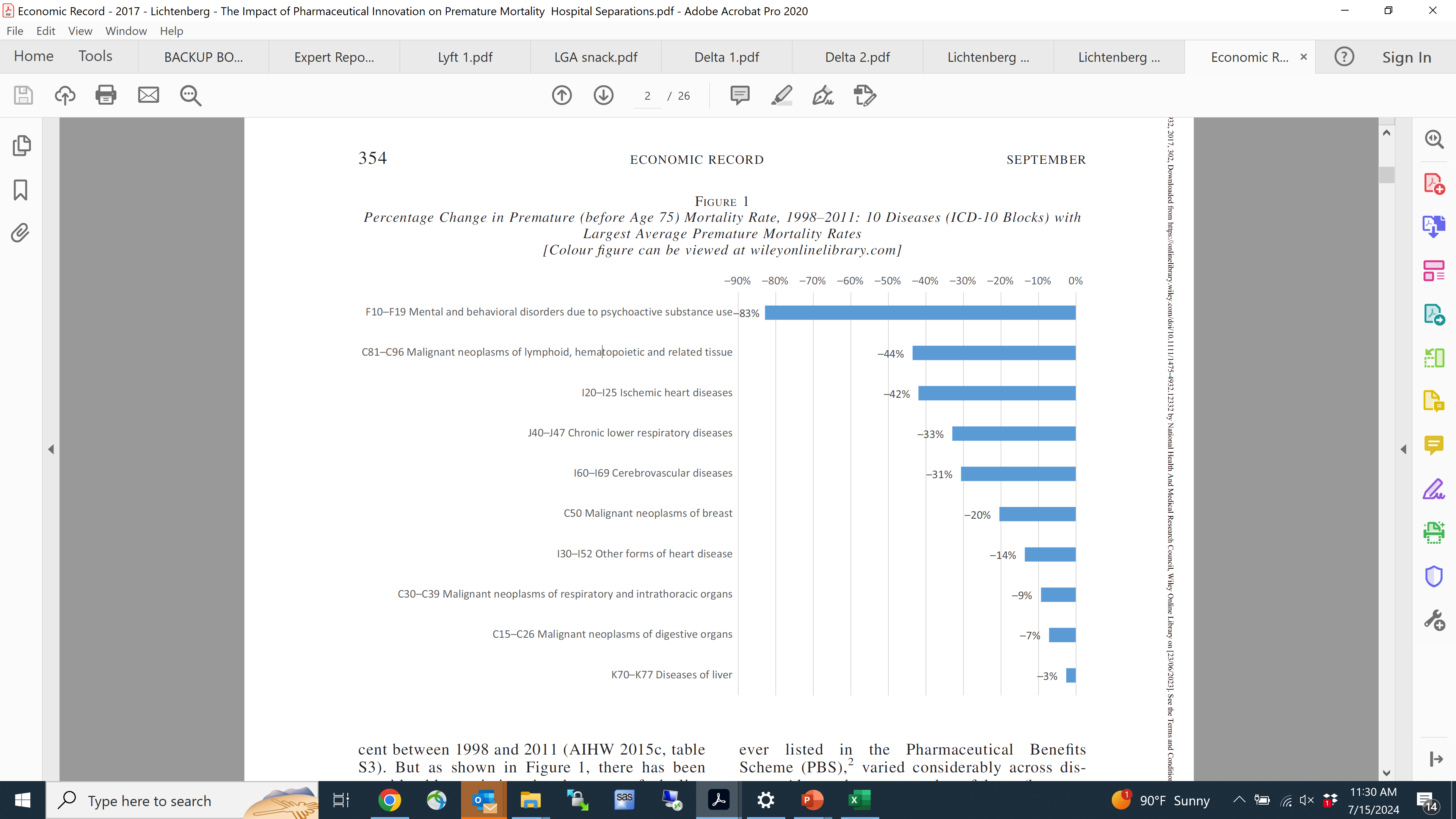 5
6
Measure of disease-specific biomedical innovation: the long-run change in the mean vintage of descriptors of articles about each disease
We hypothesize that, in general, diseases for which there were larger increases in vintage had smaller increases, or larger declines, in mortality.
The hypothesis that later vintage goods and services tend to be of higher quality than earlier vintage goods has been advocated by many economists since it was first formulated in the 1950s.
Bresnahan and Gordon (1996) said that “new goods are at the heart of economic progress.”  
As noted by Jovanovic and Yatsenko (2012), in “the Spence–Dixit–Stiglitz tradition…new goods [are] of higher quality than old goods.”
In 1987, the Royal Swedish Academy of Sciences awarded the Alfred Nobel Memorial Prize in Economic Sciences to Robert Solow for his contributions to the theory of economic growth. “The vintage approach has proved invaluable…”
7
“What's in a word?”
To paraphrase Shakespeare's eponymous Juliet we ask “What's in a word?” The tongue-in-cheek answer, which is nonetheless truthful, might be “letters” or “sounds.” Juliet goes on to reason “That which we call a rose/By any other name would smell as sweet”.
8
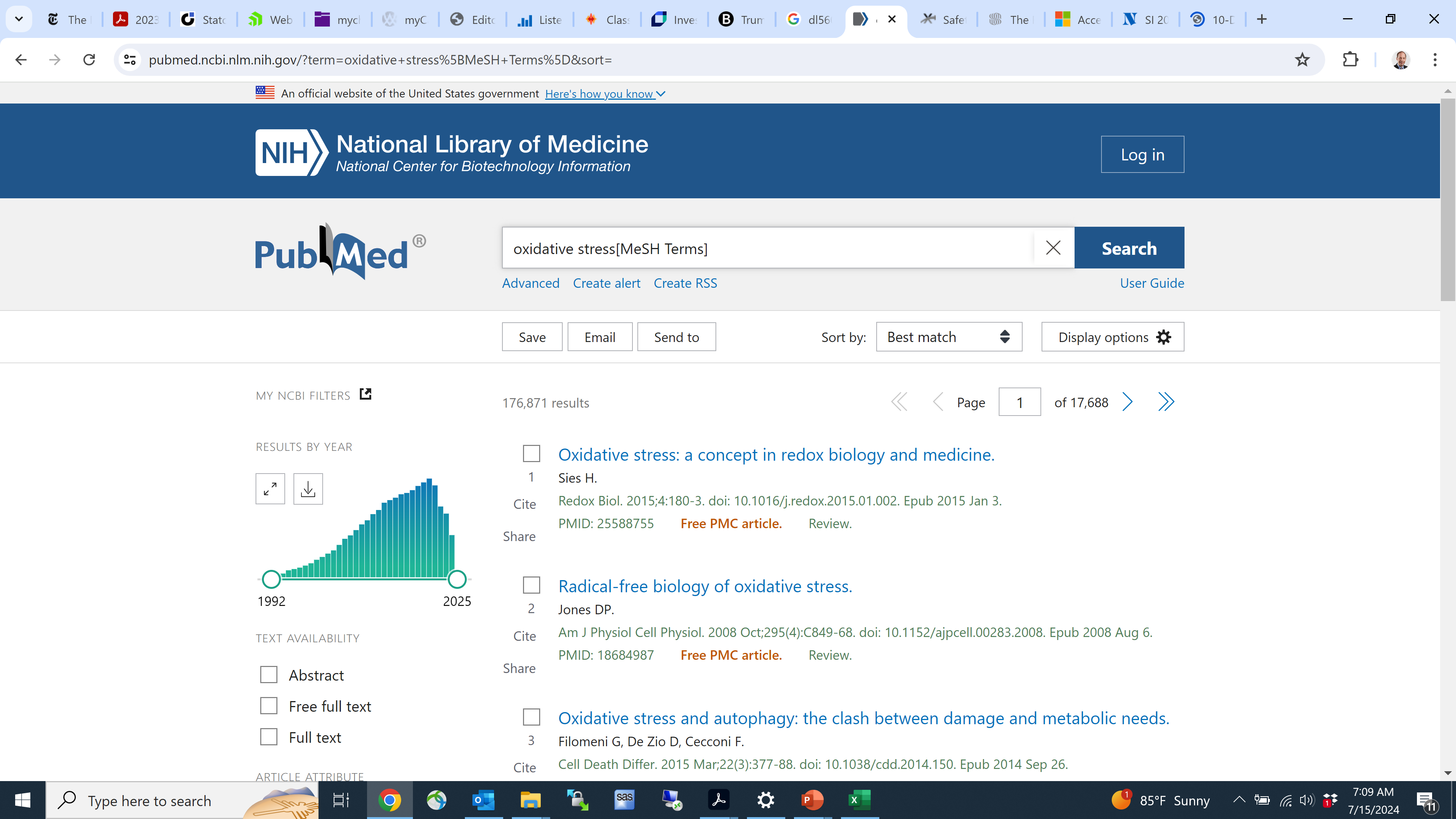 9
10
No. of Mesh Descriptors ever established has increased at average annual rate of 0.8%.
11
Econometric model of mortality
To investigate econometrically the impact that biomedical innovation had on premature mortality in the U.S. during the period 1999-2019, we will estimate many versions of the following model:
	ln(mortalitydt) = bk vintage_measured,t-k + ad + dt + edt  				(1)
where mortalitydt is one of the following variables:
and vintage_measured,t-k is one of the following variables:
12
Racial differences?
To explore whether biomedical innovation had different effects on the mortality of whites and blacks, we also estimate models using race-specific mortality data.
13
vintage_measured,t-k is one of the following variables:
14
15
Lags
16
Timing of the relationship between the frequency of PubMed descriptors and the frequency of use of the drug
We estimated the following model, using data on about 600 drugs:
	n_rxst = rk n_descriptorss,t-k + as + dt + est  				(2)
17
18
Results
Our estimates indicate that premature mortality from a disease is significantly inversely related to the lagged vintage of descriptors of articles about the disease.  
For example, the number of years of potential life lost before age 75 due to a disease is significantly inversely related to the mean vintage of descriptors 2-16 years earlier; it is most strongly inversely related to the vintage of descriptors 12 years earlier.  
This lag is not surprising: we show that the number of prescriptions for a drug is significantly positively related to the number of PubMed descriptors of the drug 6-14 years earlier.  It is most strongly related to the number of PubMed descriptors of the drug 10 years earlier.
19
20
21
From 1999 to 2019, the age-adjusted mortality rate (excluding deaths from unintentional injury, suicide, and homicide) from all diseases declined by approximately 20%--about 1% per year.  
Our estimates imply that, in the absence of biomedical innovation, age-adjusted mortality rates would not have declined.  
Also, from 1975 to 2019, the age-adjusted cancer mortality rate declined by approximately 27%.  Our estimates also imply that, in the absence of biomedical innovation, the age-adjusted cancer mortality rate would not have declined.  
Some factors other than biomedical innovation (e.g., a decline in the smoking rate and an increase in educational attainment) probably contributed to the decline in mortality.  
But other factors (e.g., a rise in obesity and the prevalence of chronic conditions) undoubtedly contributed to an increase in mortality.
22
23
24
25
Racial differences?
To explore whether biomedical innovation had different effects on the mortality of whites and blacks, we also estimate models using race-specific mortality data.  
Our estimates indicate that biomedical innovation reduced the mortality of white people sooner than it reduced the mortality of black people, and that the mortality of black people was not reduced by the most recent innovations.
26
27
Cross-disease spillover effects
Estimates of eq. (1) will not capture cross-disease spillover effects: the potential effects of biomedical innovation for one disease (e.g., hypertension) on mortality from other diseases (e.g., acute cerebrovascular disease (stroke)).  
Although some spillover effects are adverse, others—perhaps most—are positive.  
Prince et al (2007) argued that “mental disorders increase risk for communicable and non-communicable diseases, and contribute to unintentional and intentional injury. Conversely, many health conditions increase the risk for mental disorder, and comorbidity complicates help-seeking, diagnosis, and treatment, and influences prognosis.”  
The NIH National Institute on Aging (2024) says that “conditions such as diabetes, depression, and stroke may increase a person’s risk for Mild Cognitive Impairment.”
28